Real-Time Clustering of Large Geo-Referenced Data for Visualizing on Map
Presenter: Rushikesh Sane
Course: LAMI, Spring 2019
6th February2019
Real-Time
Clustering
Geo-Referenced Data
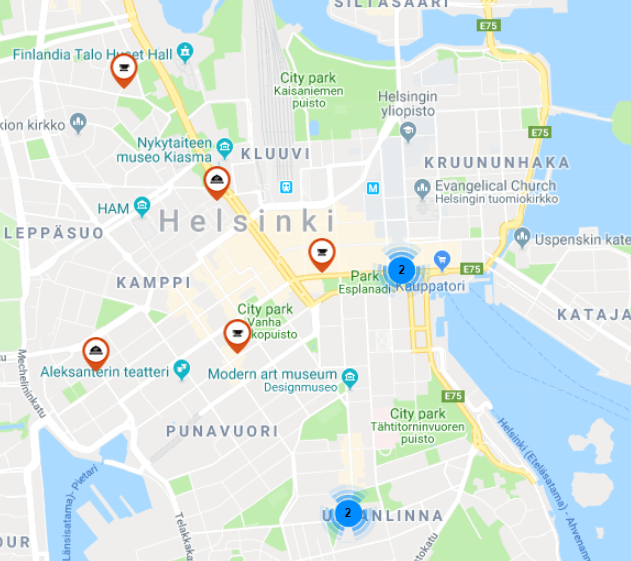 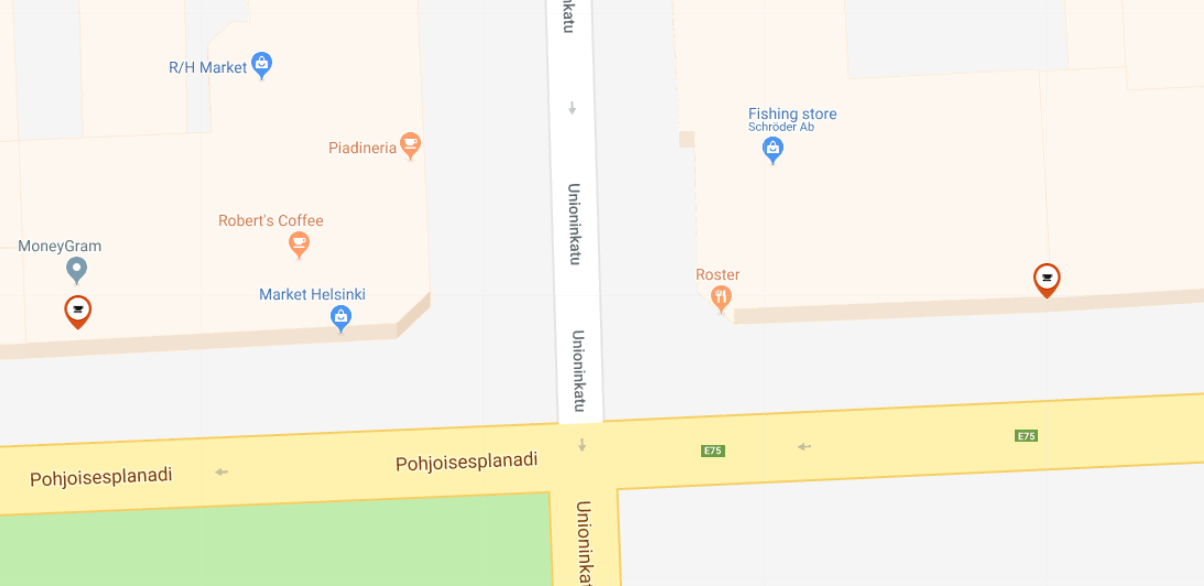 [Speaker Notes: Clustering – Grouping similar objects from a given criteria or to observe 
Opening a cluster – automatic zoom happens so that objects in the cluster and displayed on the map.]
Visualizing LARGE amount of data
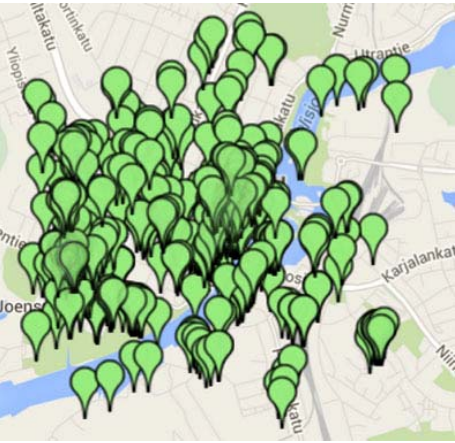 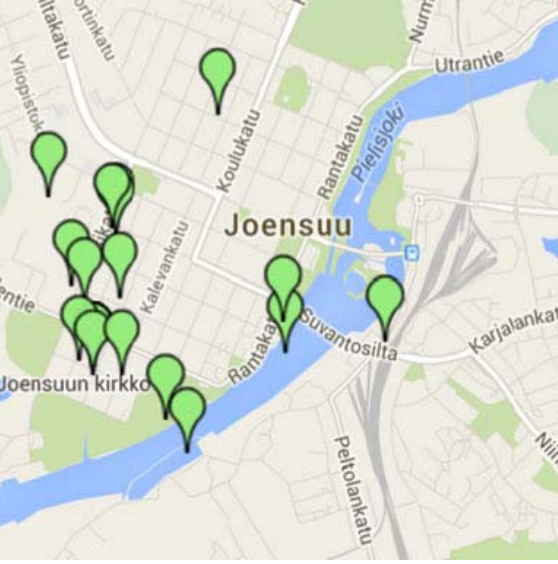 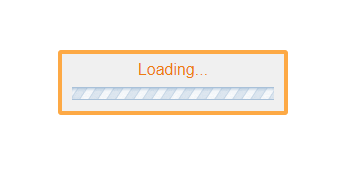 Predefined Filters
Clutter
Slowness
[Speaker Notes: Clutter – Overlapping of the markers.
Slowness – When the data contains thuosands of records, images
Pre-defined filter – sort by ratings, prices etc.]
Clustering Problem
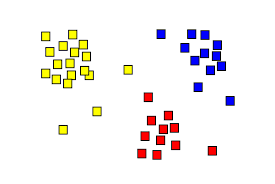 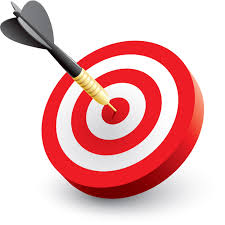 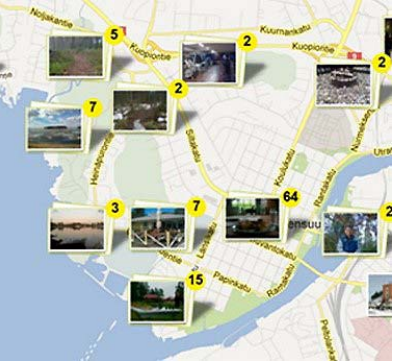 Number of Clusters
Minimizing SSE
Why not these?
DBSCAN
K Means
Has different
objective
Need to determine 
k in advance
High time complexity O(N3)
Hierarchical
Grid-based Clustering
Grid-based Steps
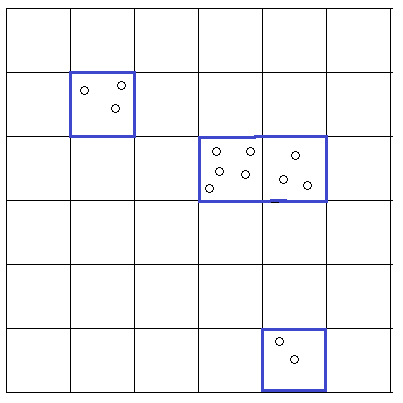 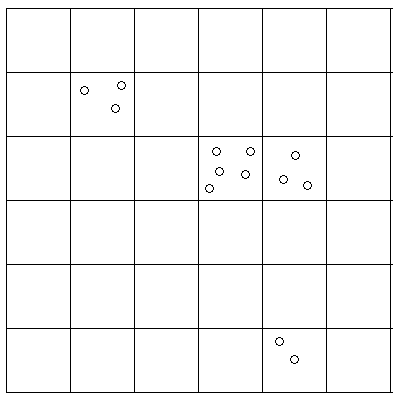 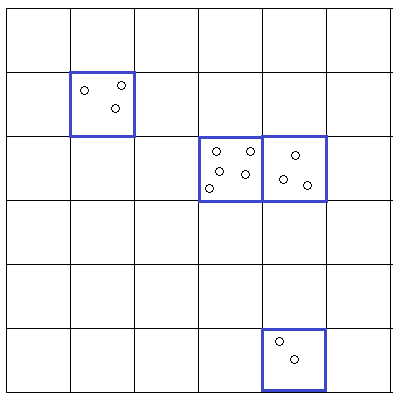 Grid Construction
Initial Clustering
Grid Construction
Grid-based approach in clustering
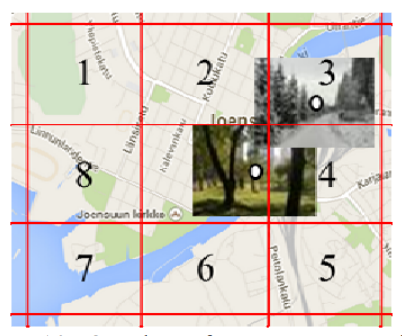 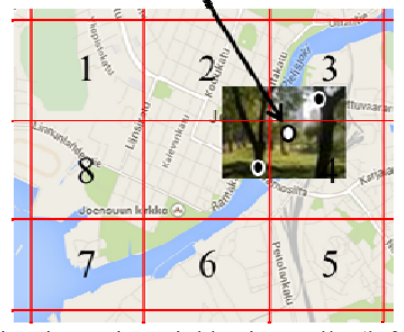 Overlapping Clusters
Cluster after merge
Proposed approach
Client
Server
Prepare Query
 and Parameters
Query from 
database
Grid construction
Initial Clusters in the cell
Overlap Across
Neighboring cells
Display cluster
on Map
Information of 
each cell
Experiments
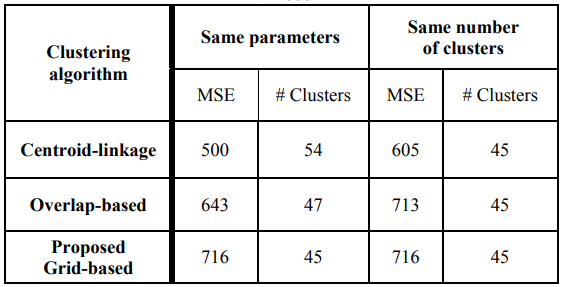 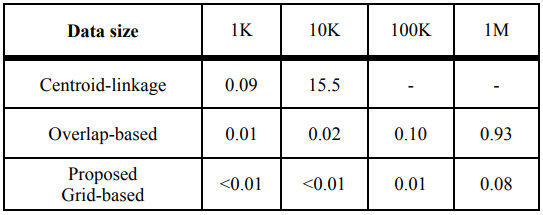 Processing time of 3 clustering approaches
Clustering quality with 100 data points
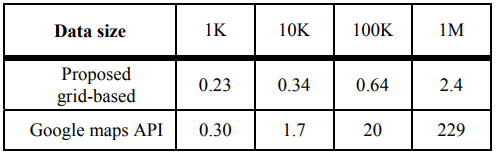 Very fast!
Comparison with Google cluster marker API
A possible grid-growing clustering algorithm
Steps
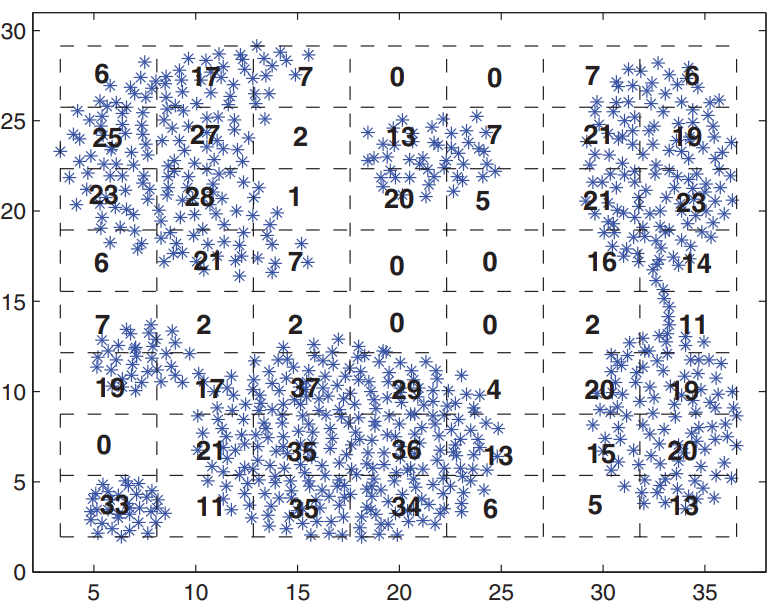 Grid Construction
Borders pass through max & min co-ordinates 
Initial seeds (random or top m dense)
2. Grid Growing
m initial seeds
4 or 8 neighbors
3. Partitioning
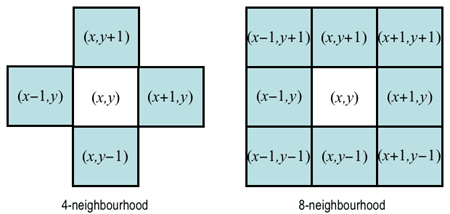 4-neighborhood
8-neighborhood
Experiments
Litekmeans: Fastest implementation of k means in matlab
GEM: Greedy expectation-maximization algorithm (gaussian mixture model)
DBSCAN: Density based clustering algorithm
LSC: Landmark spectral clustering (graph based algorithm)
PRS: Pairwise random swap
GG: Grid Growing
Least time
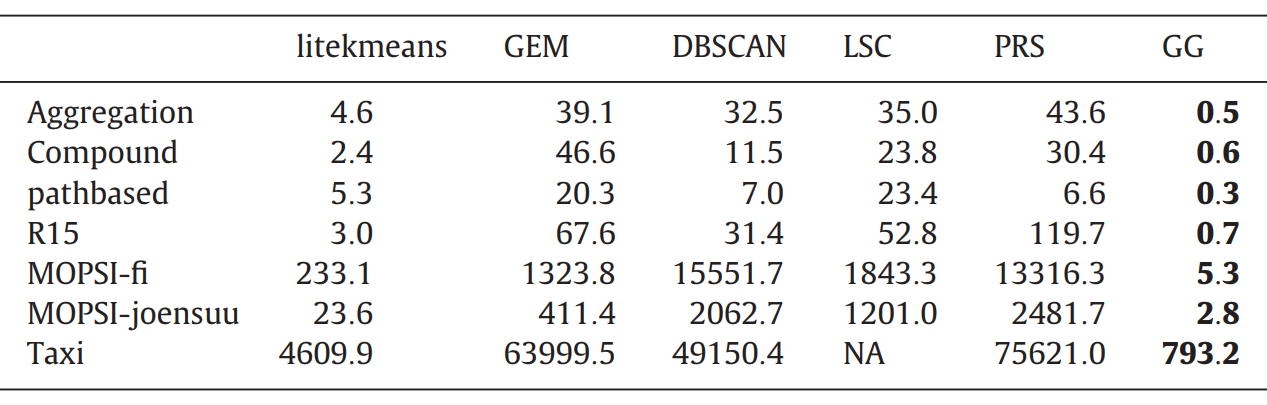 Optimal strategy suggested by authors
Time required
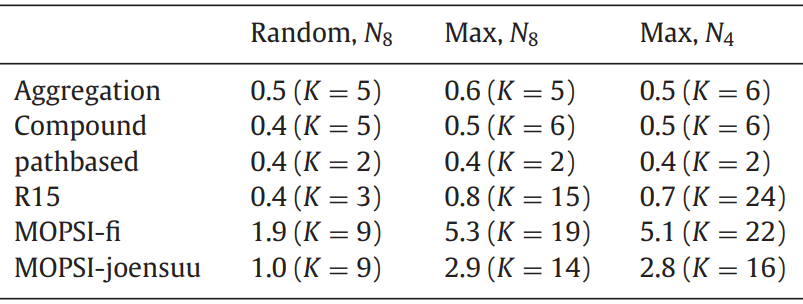 Least clusters detected
Maximum clusters detected
Efficiency of algorithm & number of clusters detected
Conclusion
Novel idea of web mapping system based on clustering to make real time queries.
First ever system to allow fetching query results up to 1M objects.
Suitable for real time applications having low bandwidth.

The proposed grid-growing algorithm posseses the advantages of both k-means and DBSCAN.
Time complexity is O(nlogn).
Overcomes all difficulties related to geo-tagged real time applications.
Thank you
Real-Time Clustering of Large Geo-Referenced Data for Visualizing on Map
Mohammad Rezaei, Pasi Franti
Link: http://cs.uef.fi/sipu/pub/aece_2018_4_8.pdf

A grid-growing clustering algorithm for geo-spatial data
Qinpei Zhaoa, Yang Shi Qin Liua , Pasi Fränti
Link: http://cs.uef.fi/sipu/pub/Grid_growing_Zhao_2015.pdf
Other References: Gifs on slide 5 –
	           https://giphy.com/gifs/dendrogram-dashee87githubio-scikit-pSNCWCEAsgrAs
	           https://giphy.com/gifs/dbscan-dashee87githubio-scikit-OVJBPIB6oL3a0
	           https://giphy.com/gifs/needs-dashee87githubio-scikit-3NKUcoyBzkXQc
Techniques to Visualize Data
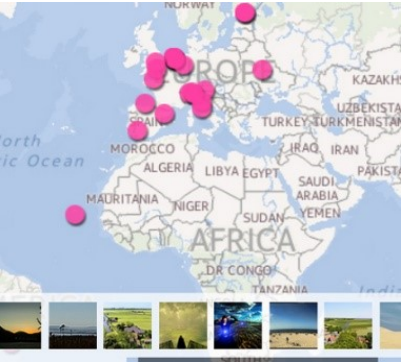 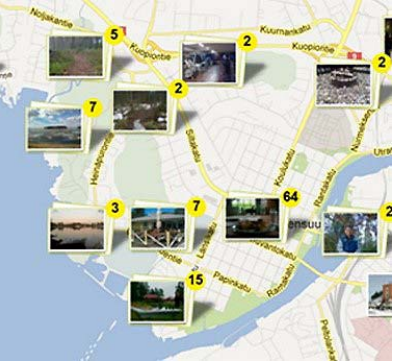 Technique for Data Reduction
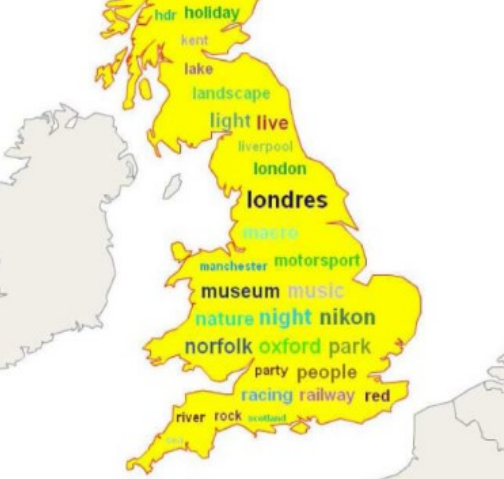 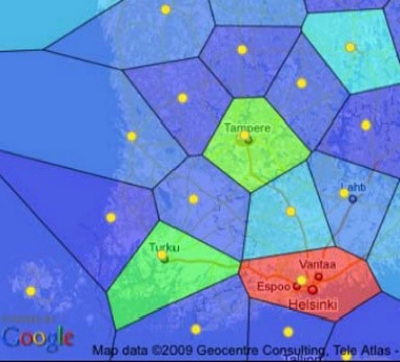 Showing Density
Representation of Cluster
Showing Distribution
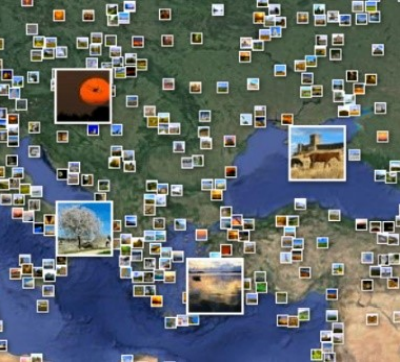 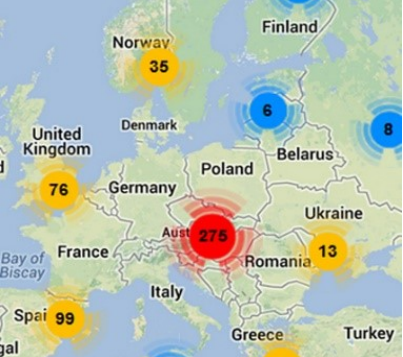 Opening a Cluster
Details on Demand
Resistance to Problems due to Panning
Panning Problem
Solution: Initialize the grid only one at the beginning. A point assigned to one box will remain assigned to
it even after panning. But we take only those objects into consideration which are completely or partially
Visible in the current view.
Voronoi Diagram
In mathematics, a Voronoi diagram is a partitioning of a plane into regions based on distance to points 
in a specific subset of the plane. That set of points (called seeds, sites, or generators) is specified 
beforehand, and for each seed there is a corresponding region consisting of all points closer to that seed 
than to any other. These regions are called Voronoi cells.
What if data point and grid-line overlap?
Point could be placed in any of the adjacent cells. It’s a trivial issue. One can place it in more dense cell.
SSE & number of clusters formula
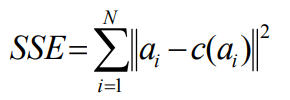 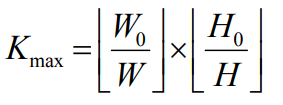